互联网是高维媒介：传媒转型的新范式——现阶段传媒发展的进路与关键性操作
中国人民大学  喻国明教授
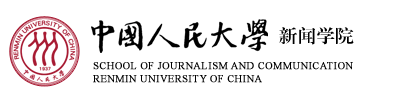 一、是“互联网+”而不是“+互联网”：互联网不仅仅是一个传播工具，更是我们这个社会的操作系统
在面对互联网的问题上近来中国社会最大的进步是:包括媒体业在内的整个社会发展的主逻辑应该是“互联网+”而不是“+互联网”。这绝对不是一个“+”的前后位置的简单变换，其中包含着我们对于互联网价值逻辑和运用模式从肤浅到深刻的巨大转型。
互联网对于我们社会的本质意义就是，它是一种新社会的组织与结构方式，是整个社会的“操作系统”——只有将自己的资源、能力和品牌在互联网的逻辑和机制下整合运用起来，即“嵌入”到互联网的架构上，我们才能汲聚互联网的“弱连接”所蕴含的无限资源和种种可能，将其整合和转化为形成功能、形成价值的“强连接”，从而拥有巨大的发展空间和潜力。
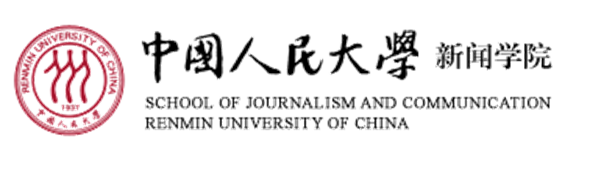 二、互联网是一种全新的“高维媒介”：对于“个人”为基本社会传播单位的赋权与“激活”是互联网对于我们这个社会的最大改变
互联网特别是社交媒体激活了以个人为基本单位的社会传播构造 ，重新分配了社会话语权，并因此改造了社会关系和社会结构。  
互联网将以个人为基本单位的传播能量的激活主要表现在以下三个方面：1.个人操控社会传播资源的能力被激活；2.个人湮没的信息需求与偏好被激活；3.个人闲置的各类微资源被激活。
互联网构造了一个全新的社会场域。如何在这种以个人为基本单位的社会传播的格局下激活、匹配和实现生态型的资源配置和功能整合，便成为当下包括传媒领域在内的整个社会的一场深刻革命。
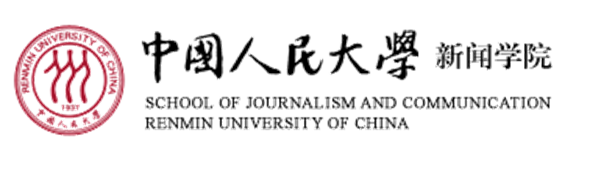 三、互联网作为“高维媒介”需要一种与它相匹配的管理范式和运作逻辑：用传统的那种“低维”逻辑和范式去操作它是荒谬和无效的
在互联网崛起的大背景下，人们开始第一次有了自己进行社会传播和信息采集的自主权。哪怕是一个“默默无闻”的小人物，只要他上传至网络上的内容和信息能够得到比较多的人的情感共振和价值认同，便可能在层层转发当中实现一种社会传播的“核裂变效应”；
智能手机已经成为人们连接社会和他人的“第一媒体”，由此造成了传统媒介的渠道“失灵”；
互联网在激活个人之后对个人的传播行为有了很大的赋权，这种赋权使今天传播主体的权利和既有的政府传播治理方面管理体系出现了巨大的不匹配。
互联网构造了一个无限的传播空间，传统的以资源的规模投入以搏得市场效应的模式完全失效。
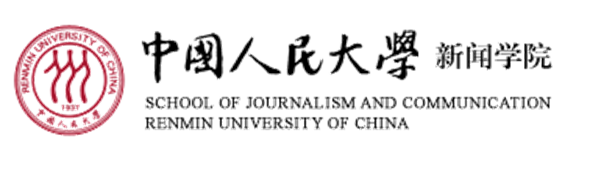 四、“个人”被激活之后，媒介生态的重构及传媒转型的战略选择
未来媒介生态的基本要点为：1.依托大流量开放平台为基础系统；2.个人、利益组织和专业新闻机构成为联结信息的节点
是做“入口级信息平台”还是做“垂直连接-服务的大媒体”
 “入口级信息平台”的“寡头独占式”存在：7/23格局
“垂直连接-服务的大媒体”的目标诉求是1、软硬两种方式嵌入“入口级信息平台”以获得流量；2、利用自己的在地性优势，构建“大媒体”以实现流量的价值变现。
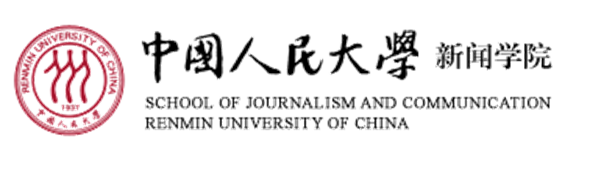 謝謝各位！
有兴趣者可以按照下列地址联系喻國明教授：
  通讯地址：北京市中关村大街59号中国人民大学新闻学院（100872）
  电子邮箱：yuguoming@126.com
  电话：+86-13901254168
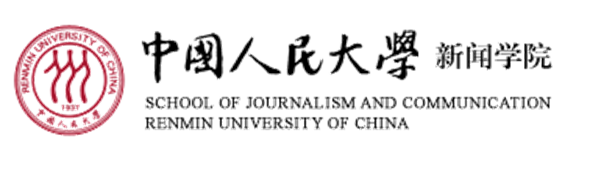